Session 4: Assessment… or:  how do we know whether the pupils are getting it, and how can it fit into our existing reporting structures?
Stuart Williams

Dartford Grammar School

20/11/20
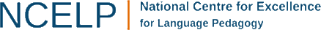 Principles
If we are focusing on phonics, vocabulary and grammar in our teaching, we also need to focus on these in our assessment.
We also need to understand how students are able to apply their knowledge more holistically and respect existing KS3 reporting systems (which are often set up to report on listening, speaking, reading and writing).
We should avoid excessive demands on teacher workload.
‘Achievement’  Vs. ‘Applying your knowledge’ tests
The ‘Achievement’ tests (February & June each year) 
Tests to what extent students have learnt everything up to test
Assesses a principled sample of P,V, and G

The ‘Applying your knowledge’ test (June each year)
Brings together PVG in more holistic assessments 
As ‘knowledge’ turns to ‘skill’:  more recognisable listening, reading, speaking and writing tasks. 
Assesses ability to apply knowledge in context through:
listening comprehension, 
oral picture description, 
short translation tasks.
[Speaker Notes: The test development involved many people from NCELP, and in particular I acknowledge here the work of Rowena Kasprowicz from the University of Reading for her work on the grammar tests, Robert Woore from the University of Reading on the phonics tests, and Natalie Finlayson, University of York, on the vocabulary tests.]
Availability of NCELP assessments
Paper assessments are currently available, in all three languages, for:
 Year 7  Achievement tests for Feb and June testing cycle (undergoing minor revisions for new release 25th Jan 2021)
 Year 7 Applying your knowledge tests for June testing cycle

Paper assessments will be available 25th Jan 2021 in all three languages for:
Year 8 Achievement tests for February testing cycle
Online tests
NCELP is also developing online assessments, currently available to schools in the NCELP network 
Advantages of online testing include:
ease of delivery
control of the speed/timing
automated scoring
add items and randomise
ability to collate and analyse data on a large scale 
Online tests can be made available to schools outside the NCELP network on request via enquiries@ncelp.org upon confirmation that the relevant NCELP SOW has been followed, specifying the language & year, since Sept 2020 (for y7) Sept 2019 (for y8).
Currently we estimate we can accommodate up to 50 such requests for the February tests, as we need to extract data and return scores to individual teachers
This session draws on examples from both paper and online assessments, but the question types and principles are identical
Principles
If we are focusing on phonics, vocabulary and grammar in our teaching, we also need to focus on these in our assessment.
We also need to understand how students are able to apply their knowledge more holistically and respect existing KS3 reporting systems (which are often set up to report on listening, speaking, reading and writing).
We should avoid excessive demands on teacher workload.
Assessment of phonics
PHONICS
ACHIEVEMENT
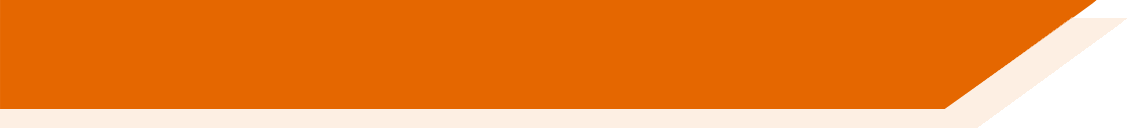 Principles of Phonics assessment 

2. Question types and examples 

Scoring and marking
PHONICS
ACHIEVEMENT
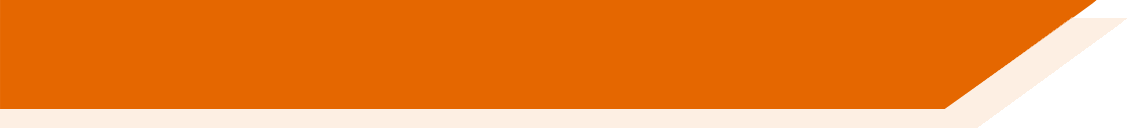 1. Principles of Phonics assessment
Objectives
To test knowledge of Symbol-Sound Correspondences (SSC) covered to date
Why are we testing this?
SSC knowledge is used 
when reading aloud (including ‘inner voice’) – linked to reading comprehension, vocabulary acquisition (inter alia)
when listening (segmentation) and writing (spelling)
Testing is bidirectional: both sound  print  and  print  sound
       transcription   	       reading aloud
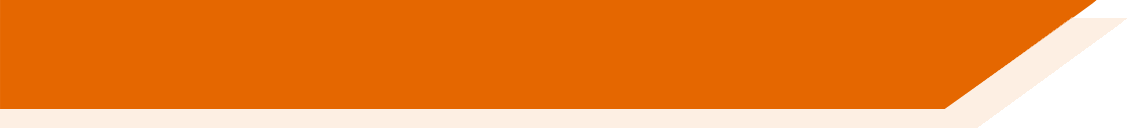 a. Sound to print
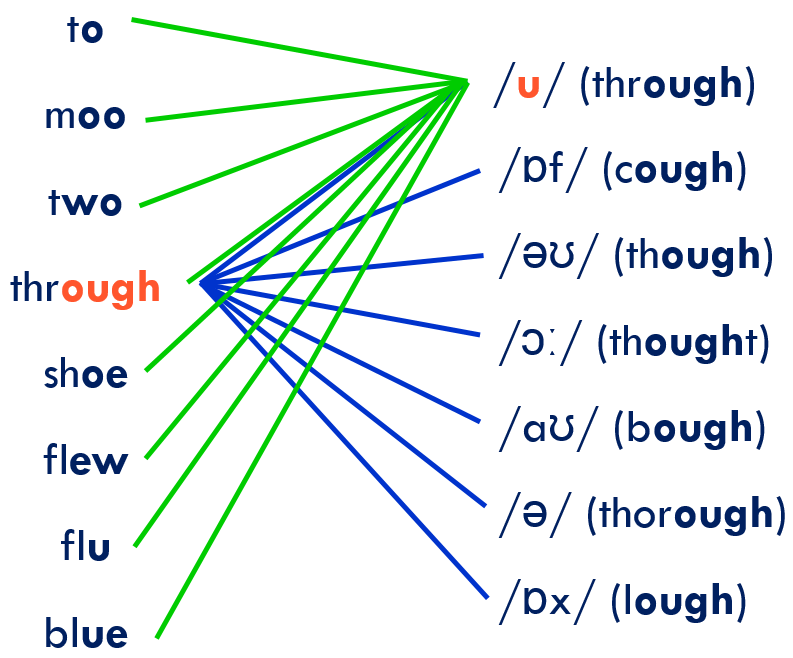 Transcription task – can they write what they hear?
At least we not assessing their English…
PHONICS
ACHIEVEMENT
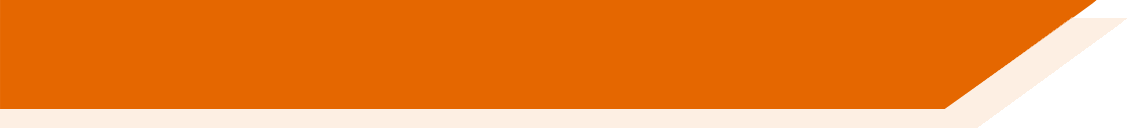 b. Print to sound
Reading Aloud Test 
Administered individually 
Unfamiliar (but real!) words to test SSC knowledge (to stop them using existing knowledge of whole word pronunciations)
PHONICS
ACHIEVEMENT
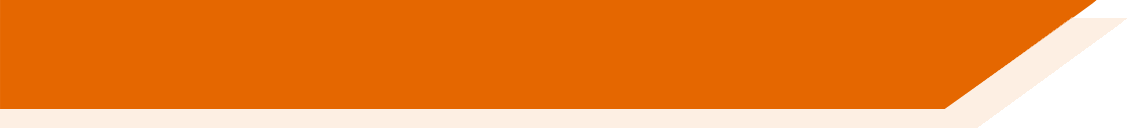 2. Question types
For each language:

We listed all the target SSC covered in the SoW;
For each SSC, we identified 3 low-frequency words and ensured they were not covered in SoW, so that pupils are very unlikely to know them;
We tried to avoid words that look like English words.
PHONICS
ACHIEVEMENT
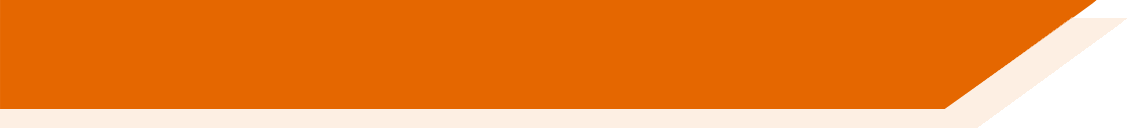 Example 1 - reading aloud, reading  speaking
Read the following list of German words aloud. 
You won't know these words. Just say them as you think they should sound in German. 
You will get marks for pronouncing the bold, underlined parts of each word.
If you’re not sure, don’t worry – just have a go and do your best.
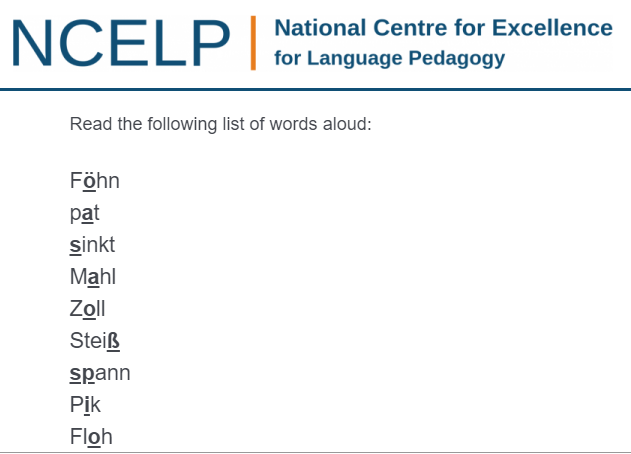 15 items to read aloud
PHONICS
ACHIEVEMENT
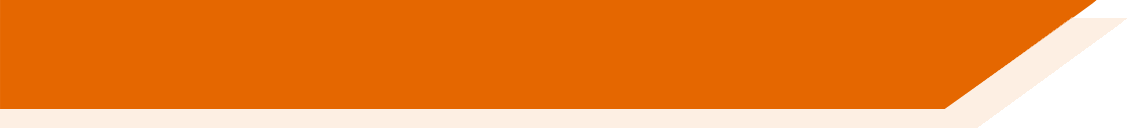 Example 2 – dictation, listening  writing
You will hear 15 Spanish words. You will hear each word twice.  

Complete the spelling of each word by filling in the missing letters. 

There may be more than one way of spelling them.  Just type in any one possible spelling for each word. 
 
You won’t know these words. Don’t worry – just do your best! 

_ mbral
_ _ ma
_ _ mba
_ _ rafa
_ _ na
a _ _ oba
3. Scoring – reading aloud
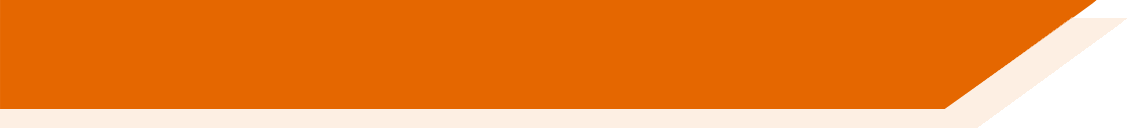 This is our focus for the phonics assessment!
A note on ‘foreign accent’.  Two dimensions to accuracy in reading aloud:
Accuracy of SSC knowledge: how graphemes / symbols are mapped onto L2 phonemes / sounds 
Accuracy of pronunciation of L2 phonemes / sounds.
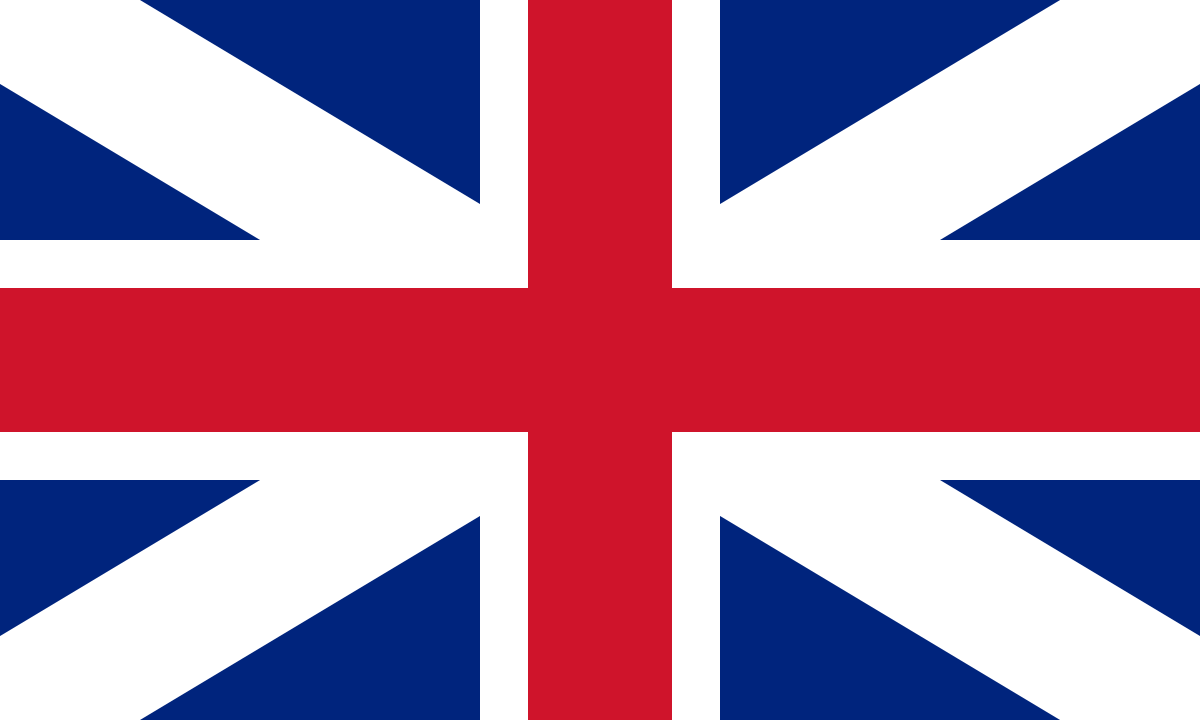 / vjʉ /   / viː əʊ /
<  v e a u  >

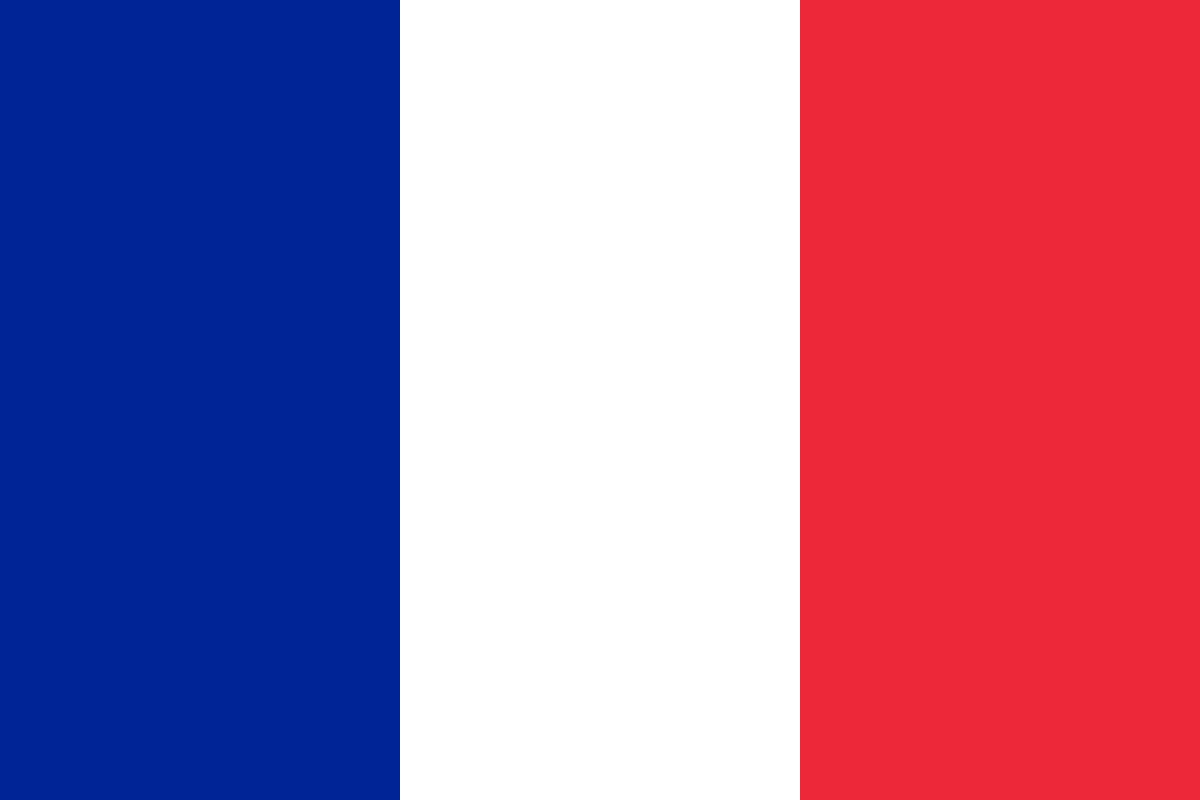 
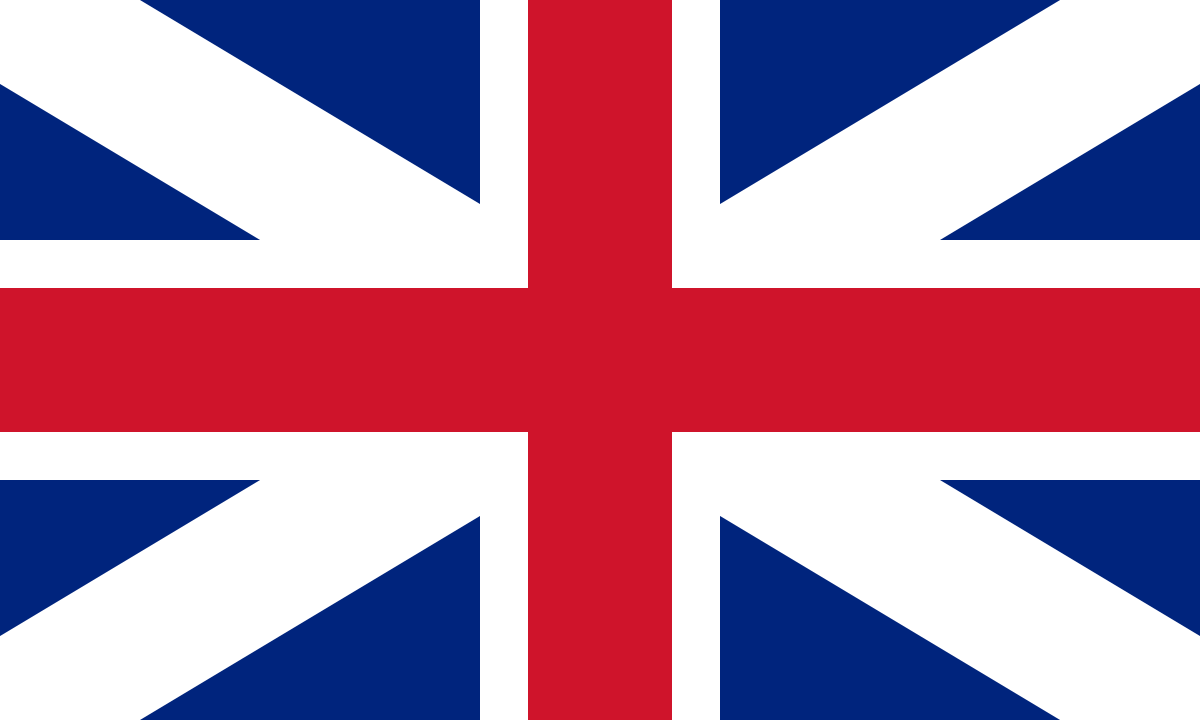 
/  vo  /
/  vəʊ  /
A foreign accent is hard to shift even for the most dedicated learner (even if they want to)
You can be intelligible (and comprehensible) with a foreign accent.  
We are testing SSC knowledge (phonics) rather than native-like pronunciation (phonetics).
PHONICS
ACHIEVEMENT
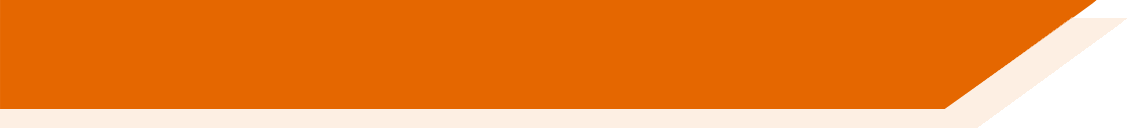 3. Marking
Dictation task (can be automatically scored by the software platform 
Reading aloud task (has to be marked individually by teachers as machines don’t yet recognise learner speech in these three languages! 
Workload implications – need to make individual decisions about this.
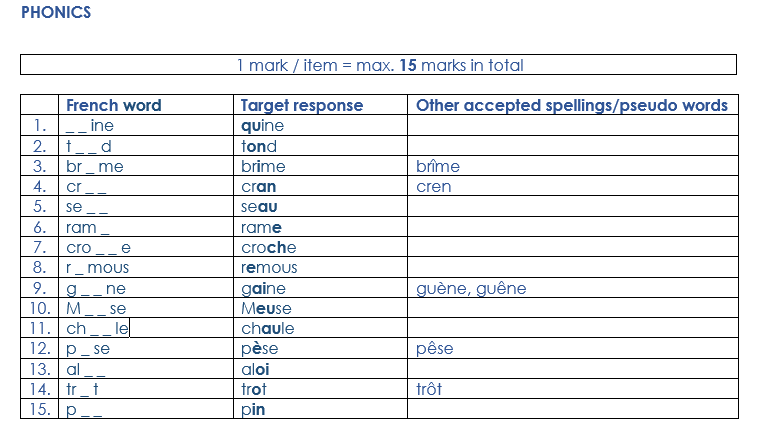 Only takes 1-2 minutes per pupil, and, with a little practice, can be marked ‘live’.
Could use this formatively, and so just sample a few pupils in your class to garner a range of achievement to date?
Assessment of vocabulary
VOCAB
ACHIEVEMENT
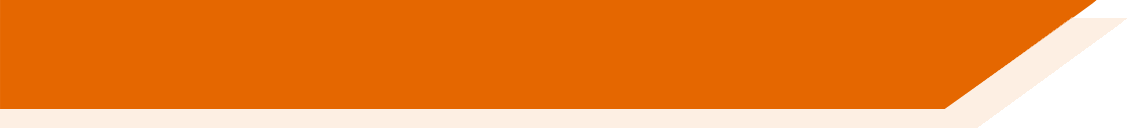 Principles of vocabulary testing

Question types and examples

Scoring and marking
1. Principles of vocab testing
VOCAB
ACHIEVEMENT
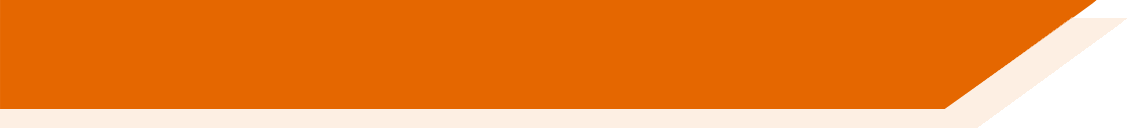 Objectives

To test a) breadth and b) depth of knowledge of vocabulary studied


Considerations

Syllabus-based achievement test

Productive vs receptive knowledge

Recognition vs recall

Oral and written modalities
a. Breadth of knowledge
VOCAB
ACHIEVEMENT
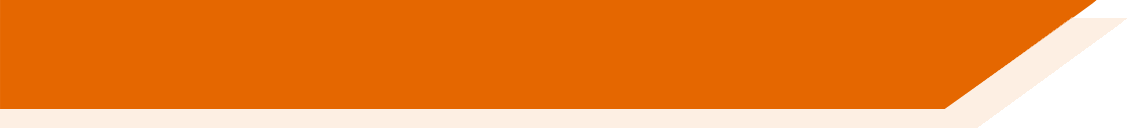 Objective 1: To find out how many words students know


Tests knowledge of a sample of words from SOW

All words in the SOW appear in the test once only

Good coverage of different parts of speech (noun : verb : other)
    
    (French: 2:1:2; Spanish: 3:1:3; German: 2:1:3)
b. Depth of knowledge
VOCAB
ACHIEVEMENT
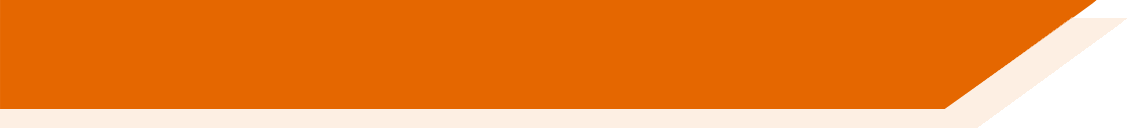 Objective 2: To find out how well students know target words
Recognition tests
multiple choice activities whereby learners select or guess the correct response from the alternatives given

Recall tests
demands the production of responses from memory
more difficult than recognition because learners must search for the correct response from the stores in their mind
2. Question types
VOCAB
ACHIEVEMENT
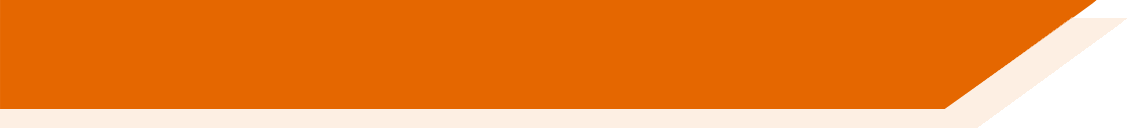 80 test items
Listening

20 x spoken meaning recognition
Reading

20 x written 
meaning recall
Writing

20 x written
form recall
Speaking

20 x  spoken
 form recall
40 productive items
40 receptive items
Bias towards recall:

encourages active vocabulary building from the beginning 

minimises use of multi-choice format - average score increase of 16.7% due to guessing in a 6-choice format (Stewart & White, 2011) and up to 25% in 4-choice (Stewart 2014)
Example 1
VOCAB
ACHIEVEMENT
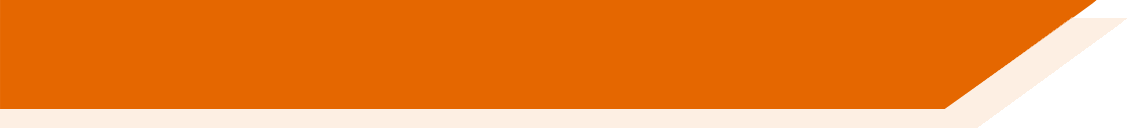 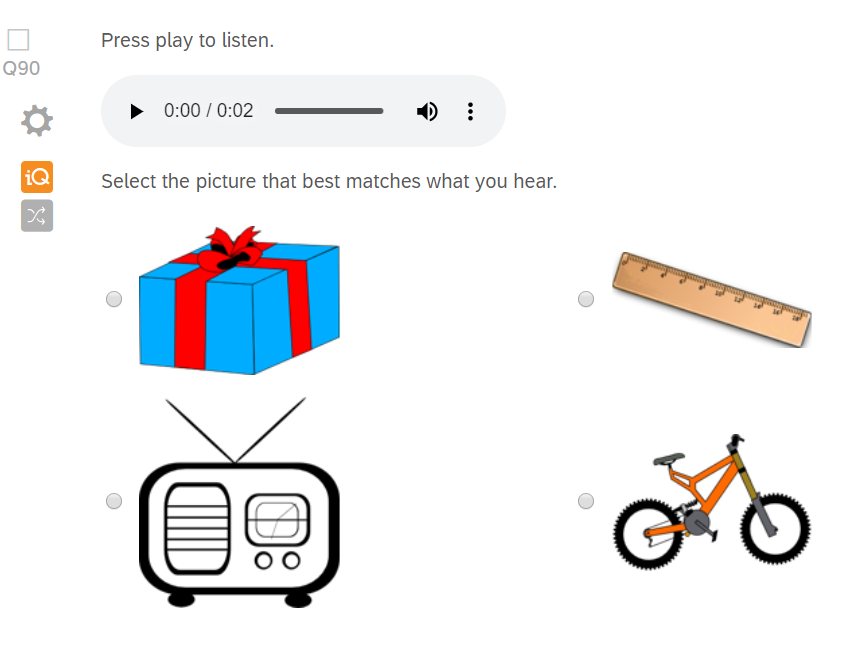 Modality
Listening


Type of activity
Spoken meaning recognition


Knowledge tested
Meaning (definition)
Example 2
VOCAB
ACHIEVEMENT
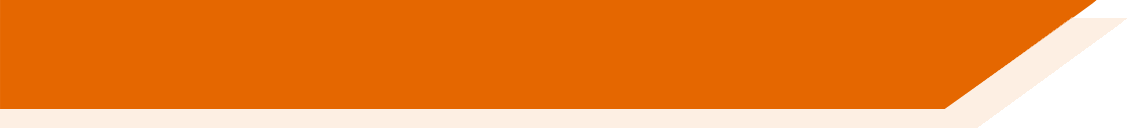 Modality
Listening


Type of activity
Spoken meaning recognition


Knowledge tested
Meaning (definition) Meaning (association)
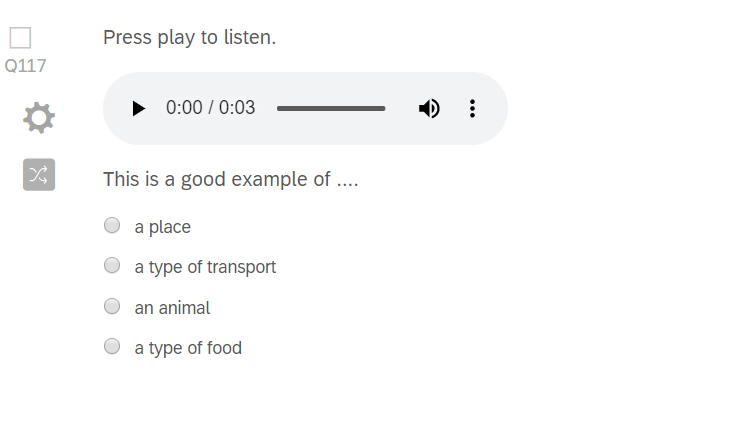 Example 3
VOCAB
ACHIEVEMENT
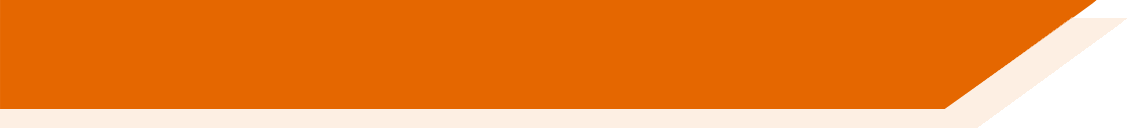 Modality
Reading


Type of activity
Written meaning recall


Knowledge tested
Meaning (definition)
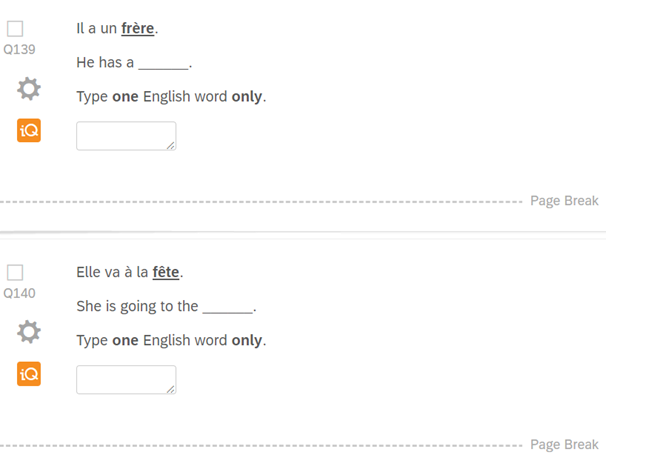 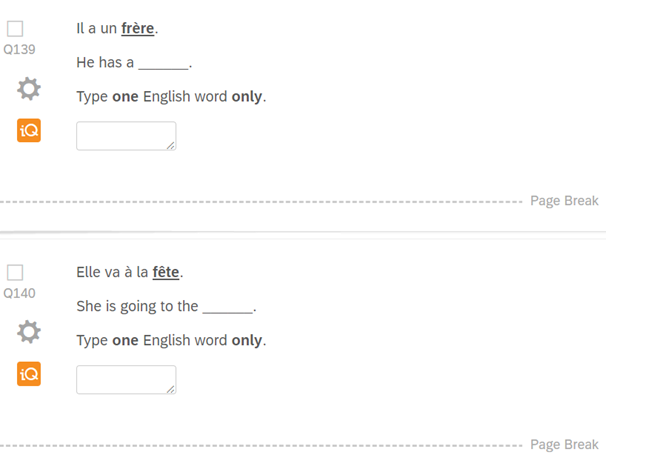 Example 4
VOCAB
ACHIEVEMENT
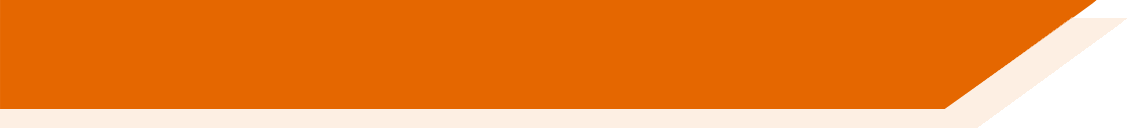 Modality
Writing


Type of activity
Written form recall


Knowledge tested
Form (written)
Meaning (definition)
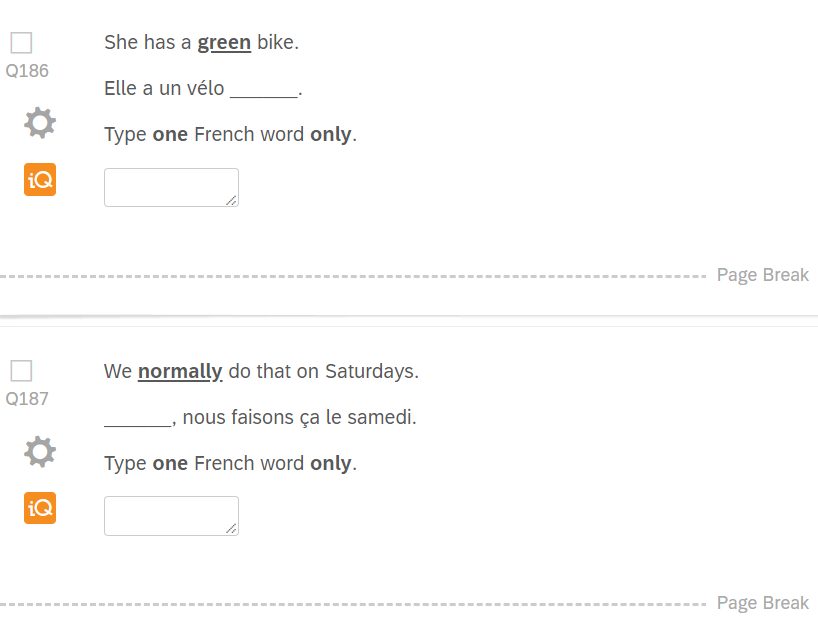 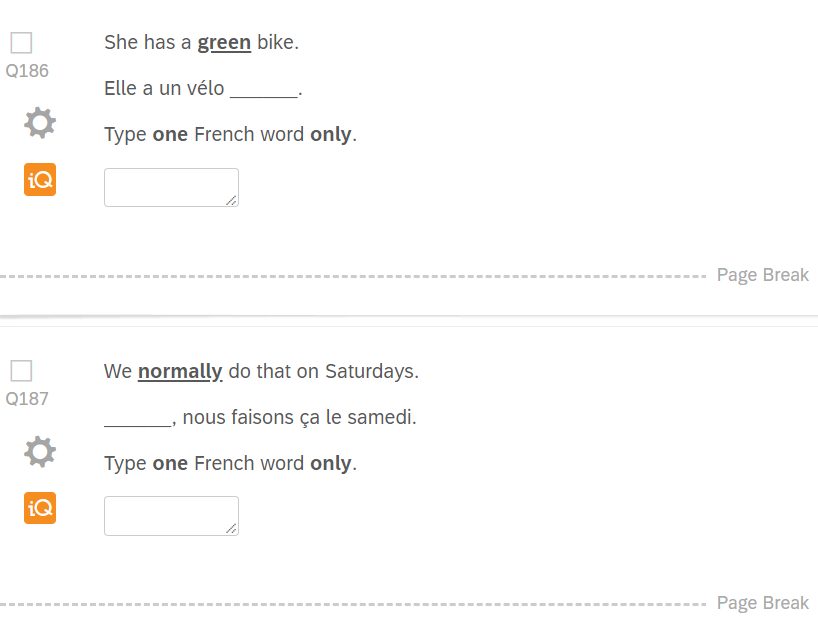 Example 5
VOCAB
ACHIEVEMENT
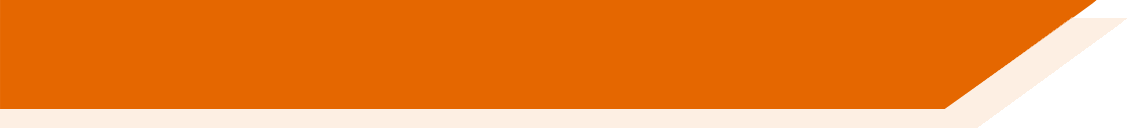 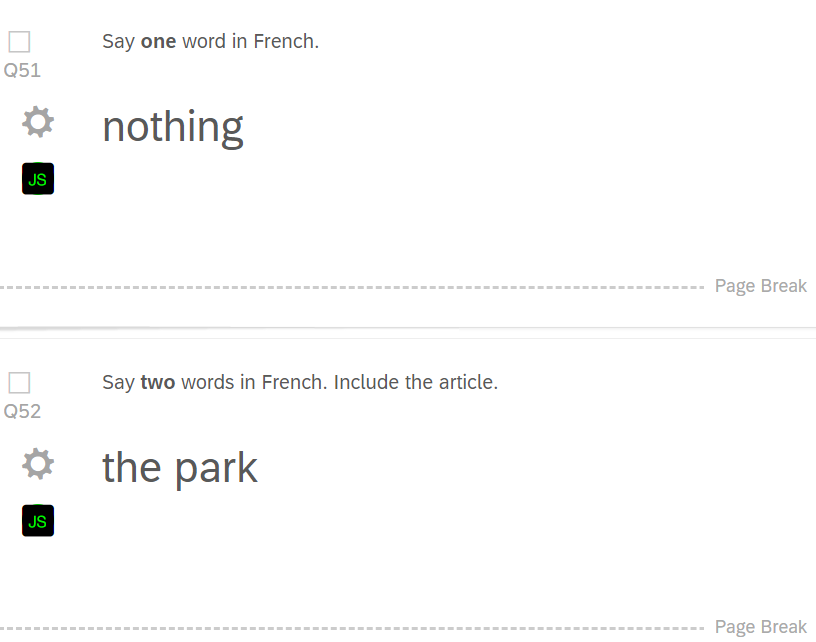 Modality
Speaking


Type of activity
Spoken form recall


Knowledge tested
Form (spoken)
Meaning (definition)
3. Scoring (tolerance)
For now, after 18 weeks of lessons, we recommend tolerance of accent errors and semi-tolerant of article errors 
if lemma (word) is correct
For now, after 18 weeks lessons, we are semi-tolerant of article and accent errors, 
if lemma (word) is correct
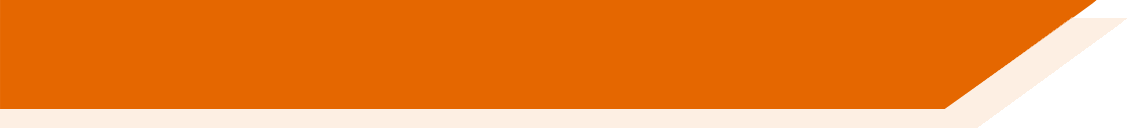 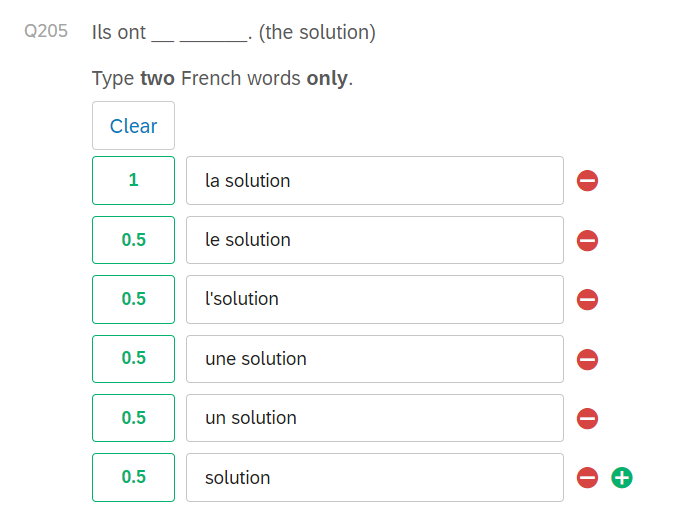 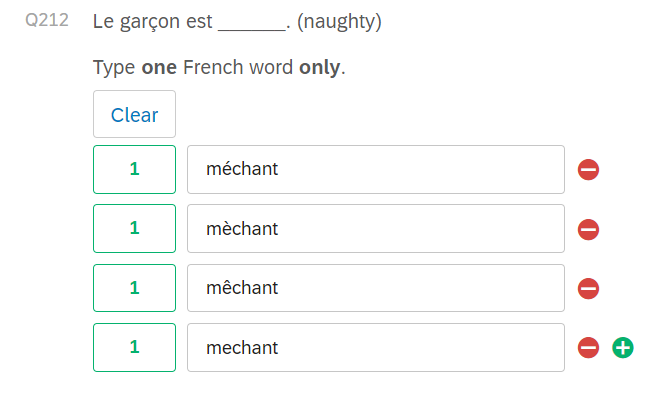 [Speaker Notes: This is a production test and so this is for illustrative purposes only (i.e. computer-based tests are not available)]
Assessment of grammar
GRAMMAR
ACHIEVEMENT
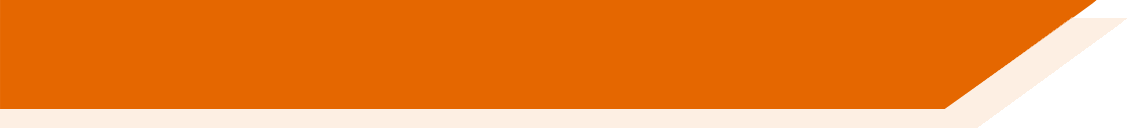 Principles of grammar testing

2. Example items

3. Scoring and marking
GRAMMAR
ACHIEVEMENT
1. Principles of grammar testing
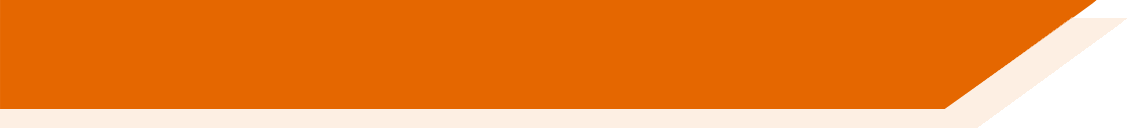 Objective
To test receptive and productive knowledge of grammar studied

Considerations

Isolating grammatical knowledge;  disassociating from vocab knowledge

Ensuring coverage of the range of grammar features taught

Receptive knowledge (recognising meaning as well as form)
In reading and listening
Productive knowledge (accuracy of production)
In writing and speaking
2. Example 1
GRAMMAR
ACHIEVEMENT
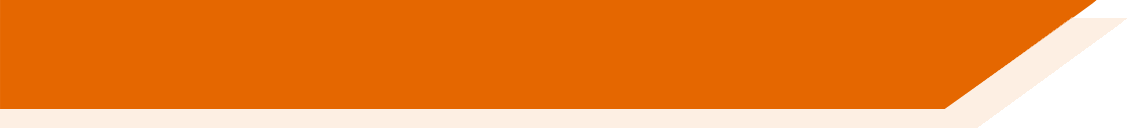 Testing written and aural receptive knowledge
Testing ability to recognise meaning as well as form

Multiple choice; here matching to English equivalent
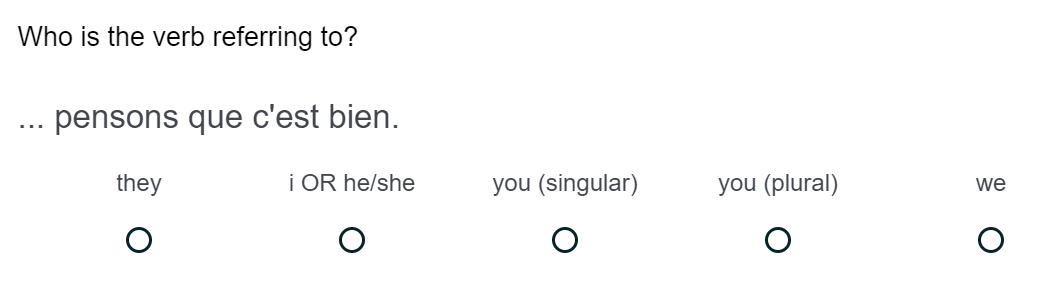 2. Test creation: example question
Example 2
GRAMMAR
ACHIEVEMENT
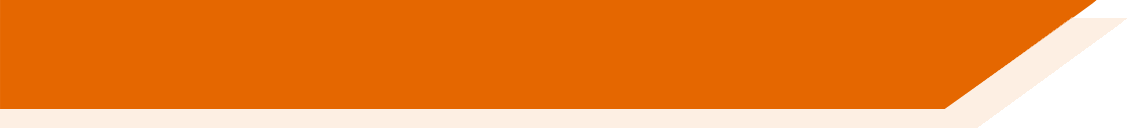 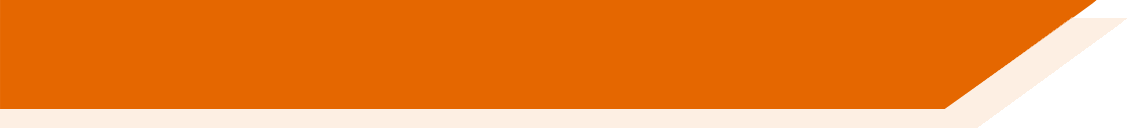 Testing written and aural receptive knowledge
Testing ability to recognise meaning as well as form

Multiple choice; here matching to TL alternative
Isolating recognition of gender and number
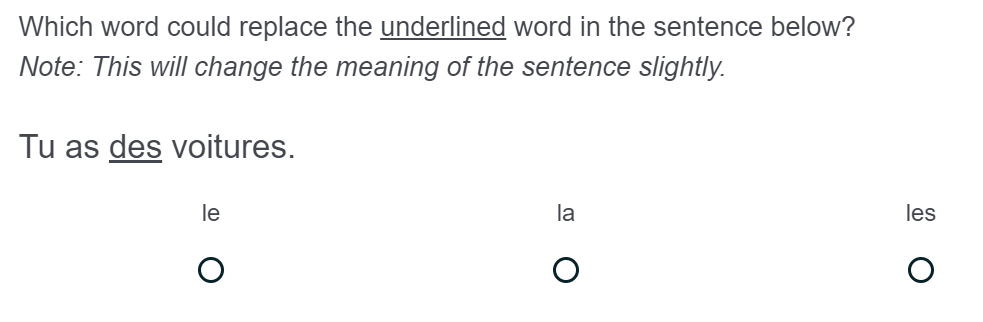 Example 3
GRAMMAR
ACHIEVEMENT
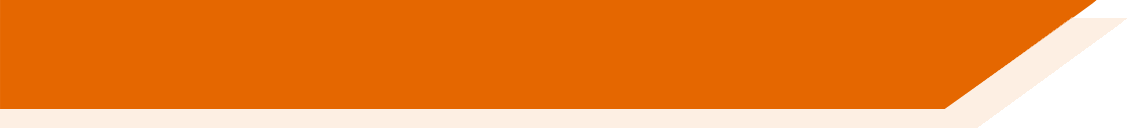 Isolating productive knowledge of syntax (word order)
Drag-and-drop into correct order
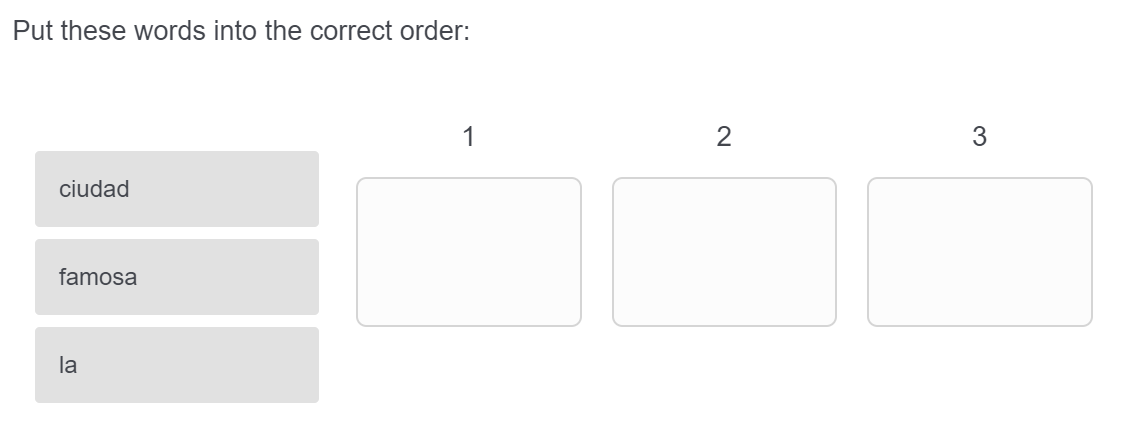 2. Test creation: example items
Example 4
GRAMMAR
ACHIEVEMENT
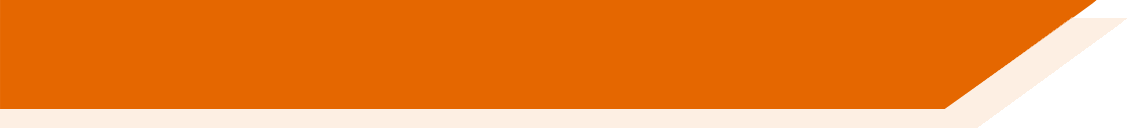 Testing written productive knowledge
Testing ability to accurately produce the structure
Open text box
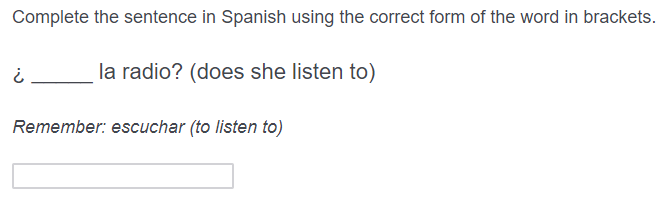 Testing understanding of question formation
(Check pupils understand that ‘do’ auxiliary is not needed)
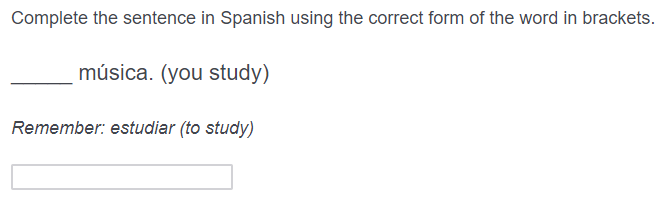 Isolating grammatical knowledge by providing verb infinitive
(Avoid missing answers due to lack of vocabulary)
Example 5
GRAMMAR
ACHIEVEMENT
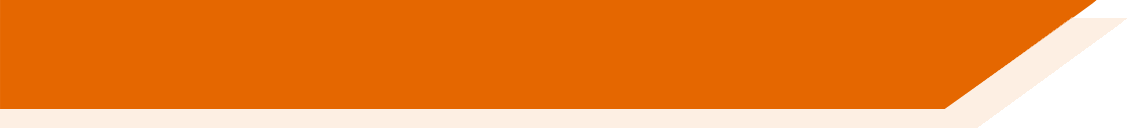 Testing oral productive knowledge
Testing ability to accurately produce the structure(s)
Combining a number of structures within each item
Testing subject-verb agreement.
Isolating grammatical knowledge (from vocab knowledge) by providing verb infinitive
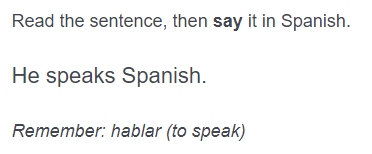 3. Scoring
GRAMMAR
ACHIEVEMENT
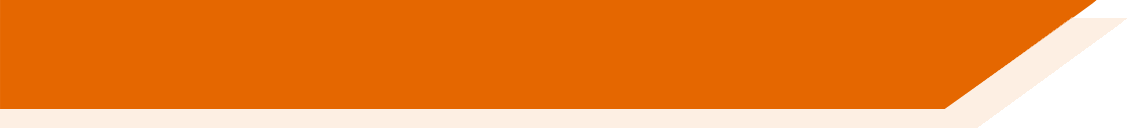 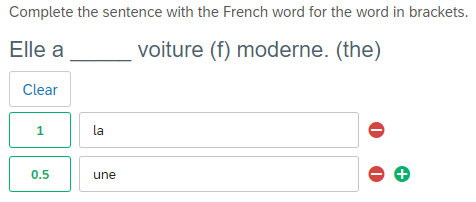 Our mark scheme recommends: 
0.5 mark for incorrect indefinite article (but gender correct)
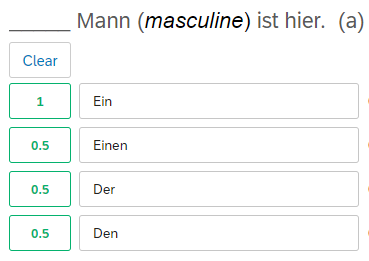 0.5 mark for incorrect case
(but gender correct)
0.5 mark for incorrect indefinite article (but gender correct)
0.5 mark for incorrect case and definite article (but gender correct)
PVG in terms of “LRSW” in achievement tests
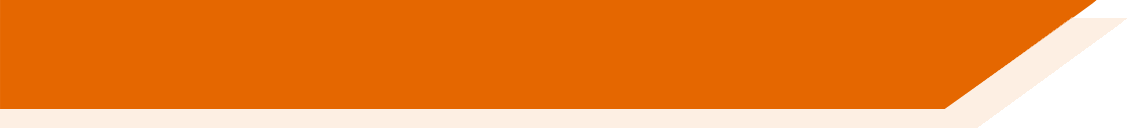 Principles
If we are focusing on phonics, vocabulary and grammar in our teaching, we also need to focus on these in our assessment.
We also need to understand how students are able to apply their knowledge more holistically and respect existing KS3 reporting systems (which are often set up to report on listening, speaking, reading and writing).
We should avoid excessive demands on teacher workload.
Applying your Knowledge test - Listening
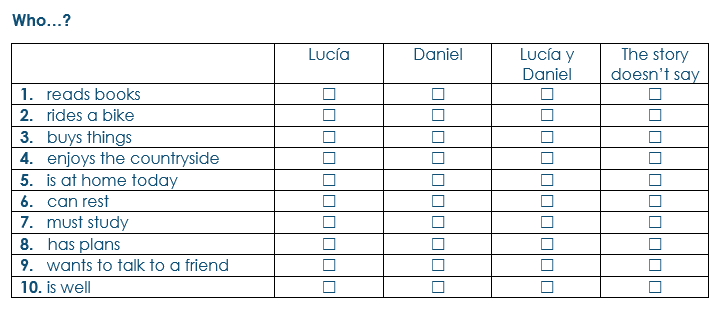 [Speaker Notes: Now I am going to show you three extracts from the Applying Your Knowledge tests- these are more holistic assessments, but still drawing carefully - very systematically – from the words, sounds, grammar that have been covered up to this point. 
Each item of vocabulary has been actively practised at least three times in learning homeworks, spaced at about 3-5 and 9 -12 weeks after it was first encountered, 
and incorporated into at least three separate lessons.
Each grammar point has been revisited with different vocabulary. This revisiting of grammar is carefully tracked on the Grammar Tracker tab on the SOW.]
Applying your Knowledge test - Reading
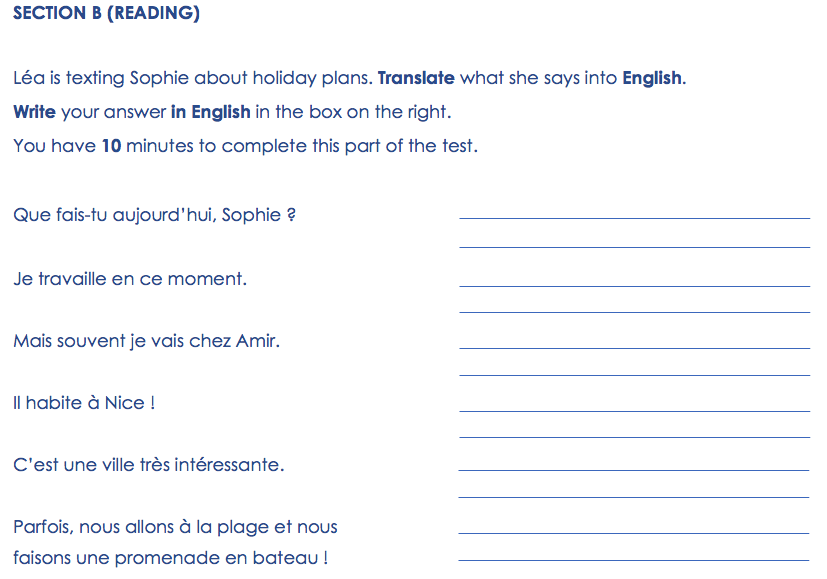 [Speaker Notes: Now I am going to show you three extracts from the Applying Your Knowledge tests- these are more holistic assessments, but still drawing carefully - very systematically – from the words, sounds, grammar that have been covered up to this point. 
Each item of vocabulary has been actively practised at least three times in learning homeworks, spaced at about 3-5 and 9 -12 weeks after it was first encountered, 
and incorporated into at least three separate lessons.
Each grammar point has been revisited with different vocabulary. This revisiting of grammar is carefully tracked on the Grammar Tracker tab on the SOW. 
Translation is an efficient way of testing comprehension of all of the content of the text  in these early stages - whereas comprehension questions only test the specific part of the sentence which is the focus of the question. Thus, we have chosen translations for these very early tests in year 7 (when there is not very much vocabulary that has been covered).]
Applying your Knowledge test - Writing
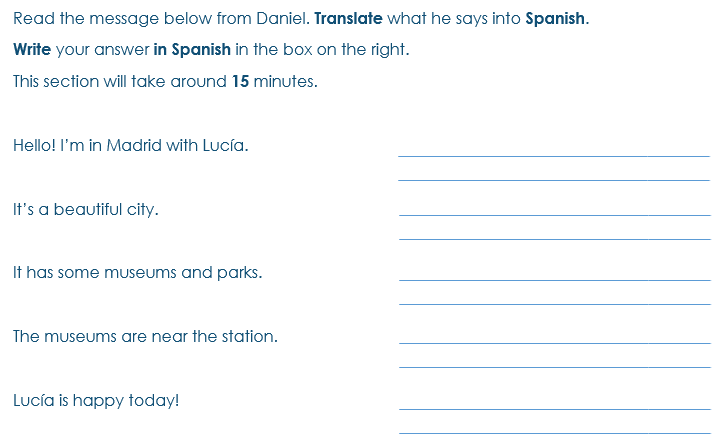 [Speaker Notes: Now I am going to show you three extracts from the Applying Your Knowledge tests- these are more holistic assessments, but still drawing carefully - very systematically – from the words, sounds, grammar that have been covered up to this point. 
Each item of vocabulary has been actively practised at least three times in learning homeworks, spaced at about 3-5 and 9 -12 weeks after it was first encountered, 
and incorporated into at least three separate lessons.
Each grammar point has been revisited with different vocabulary. This revisiting of grammar is carefully tracked on the Grammar Tracker tab on the SOW.]
Applying your Knowledge test: Speaking
Before you start the test, please go to: vocaroo.com. It will open in a new tab.
Click the red record button, then come back to this test.
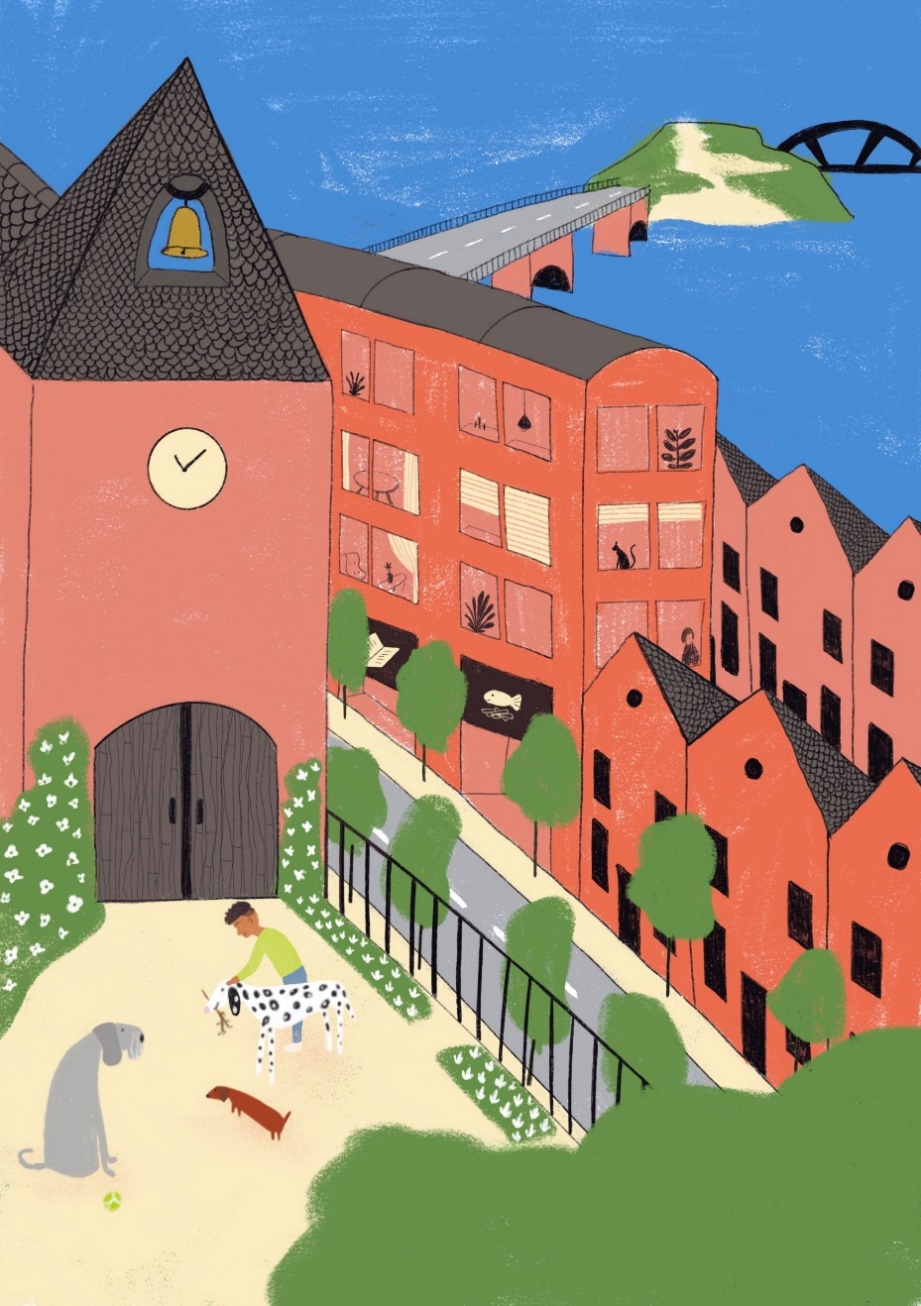 Look at the picture.

Describe it to a friend by saying these sentences in French:

1. Amir is wearing a green shirt.
2. It is nice weather in England today.
3. Three dogs are playing in the park. 
4. There is an island and there are two bridges, but there is no café.
5. The church is in front of the big buildings.


To work out what to say, try to break each sentence into groups of words.
[Speaker Notes: This is from the French test from the end of year 7]
Principles
If we are focusing on phonics, vocabulary and grammar in our teaching, we also need to focus on these in our assessment.
We also need to understand how students are able to apply their knowledge more holistically and respect existing KS3 reporting systems (which are often set up to report on listening, speaking, reading and writing).
We should avoid excessive demands on teacher workload.
Marking and scoring
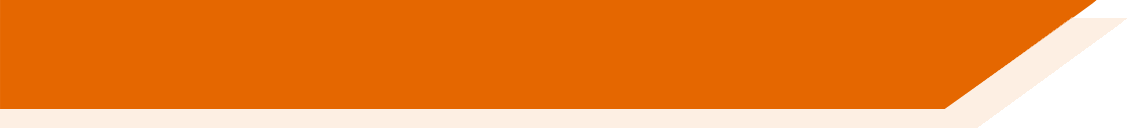 All tests are available as paper versions
Elements that are available online are self-marking
Each test comes with accompanying guidance, transcripts, mark schemes and short/long scoring spreadsheets
Assessment materials are organised as collections on the Resource Portal e.g., Fr, Germ, Sp: year 7 term 2
Assessment Collections
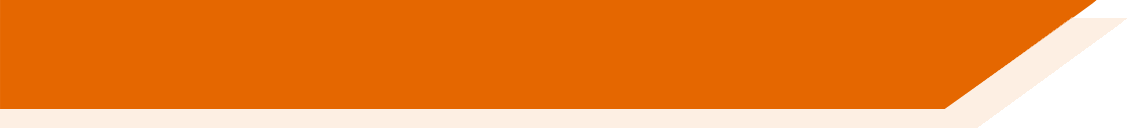 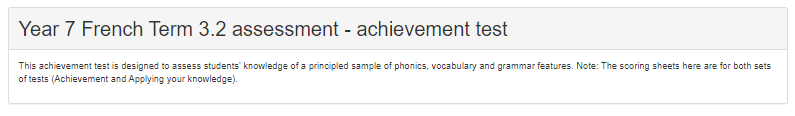 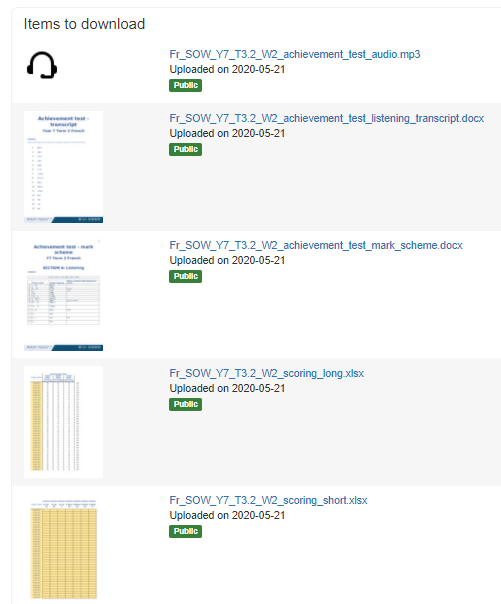 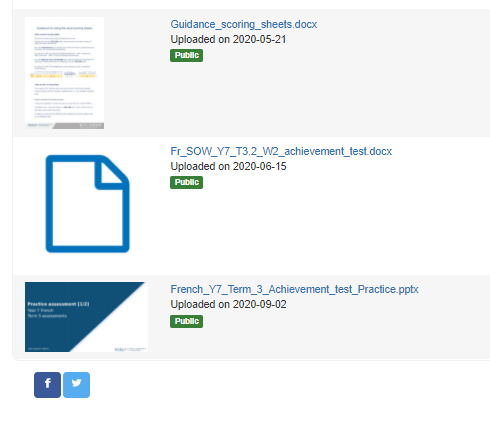 Want to give a flavour of the tests to pupils?
There are PowerPoint presentations and videos of teachers delivering a lesson to prepare pupils for the test at the Oak Academy website.
Links to tests, audio files, mark schemes
Tests, including audio, transcripts and scorings spreadsheets are available in the
French, German & Spanish “test collections” on the NCELP Resource Portal. Quick links to the Y7 assessments are linked in the table below
Oak Academy website
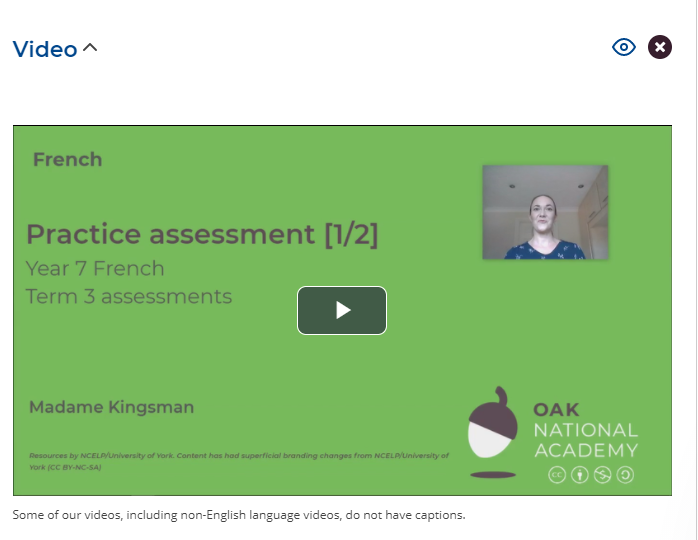 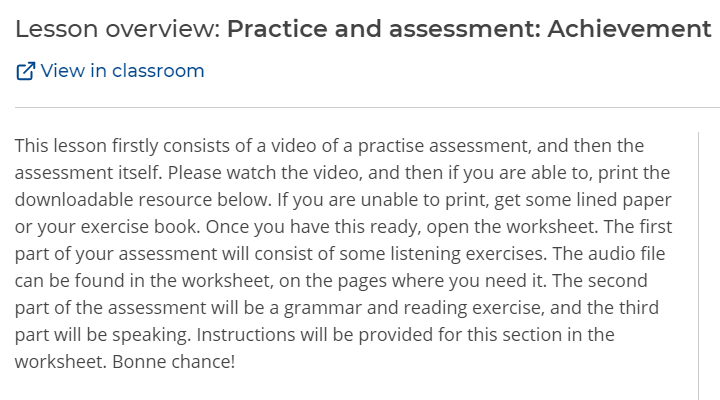 www.thenational.academy
Summary
The NCELP assessments ascertain the progress the pupils are making through the SOW content (achievement) and their ability to apply their knowledge (applying your knowledge).
They are designed to give a thorough judgment, using sound research as to what good progress looks like.
They assess progress on PVG and LRSW.
All tests are available in paper versions in collections, with all accompanying materials required.
Elements of the tests (listening and reading) can be completed on computer (self-marking) for NCELP schools.
Also, up to 50 others, who confirm they have followed the NCELP SOW, provide language, year group, and date pupils started NCELP SOW by emailing enquiries@ncelp.org (first come, first served) 
Videoed preparation lessons are available on www.thenational.academy .
Session 4: Assessment

Q&A
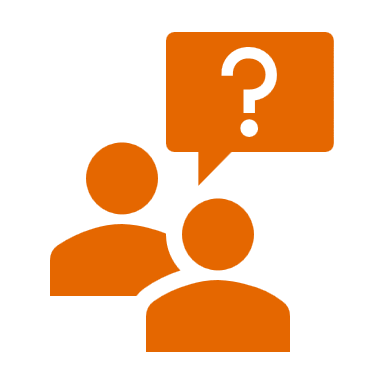 Stuart Williams

Dartford Grammar School

20/11/20
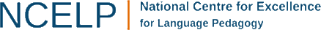